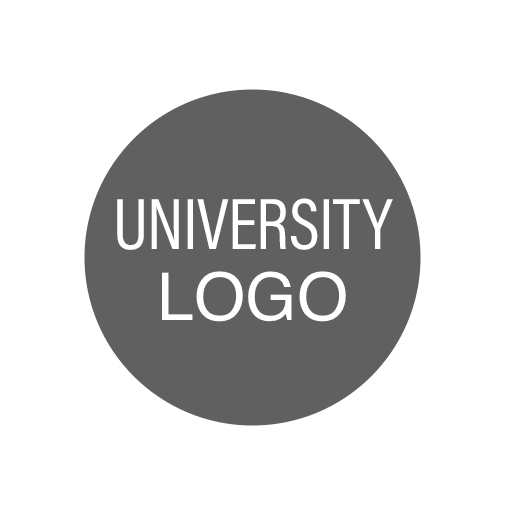 Research Lab / University here
Footer / Contact Info Here